Funções
Raio X do Enem: SAS analisou provas do Enem desde 2009 para descobrir o que mais cai — Foto: Arte/G1
Funções do 1º Grau
Definição
Raiz
Definição
Norma matemática que relaciona as variáveis de uma equação
y = ax + b ou f(x) = ax +b , com a ≠ 0

Há formação de pares ordenados do tipo  (x,y)

A taxa de variação de y em relação a x é dada por a.
A função é crescente quando a > 0.
A função é decrescente quando a < 0.

O coeficiente linear é representado por b.
Onde a reta intercepta o eixo das ordenadas.
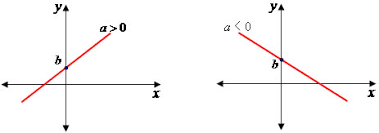 Zero da função
Intepretação geométrica
	Interseção da reta com o eixo x
Interpretação algébrica
	A raiz de um função é o valor de x que torna y = 0
Exemplo
f(x) = 2x + 8

A função é crescente ou decrescente?
Qual é o zero da função?
Qual o valor de y quando x = 0?
Esboce o gráfico da função.
Trace o gráfico da função.
Exemplo
f(x) = -2x + 8

A função é crescente ou decrescente?
Qual é o zero da função?
Qual o valor de y quando x = 0?
Esboce o gráfico da função.
Trace o gráfico da função.
Interpretação do gráfico
Dado o seguinte gráfico, estabeleça a norma matemática que relaciona as variáveis.
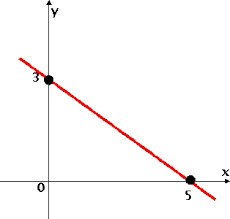 Funções do 2º Grau
Definição
Raízes
Vértices
Definição
Norma matemática que relaciona as variáveis de uma equação
y = ax² + bx + c ou f(x) = ax² +bx + c , com a ≠ 0

Há formação de pares ordenados do tipo  (x,y)

A concavidade é dada por a.
A concavidade é virada para cima quando a > 0.
A concavidade é virada para baixo quando a < 0.

O termo independente é representado por c. 
Onde a parábola intercepta o eixo da ordenadas.
O b determina o quão aberta ou fechada é a concavidade.
Zeros da função e Vértices
Intepretação geométrica
	Interseção da reta com o eixo x
Interpretação algébrica
	A raiz de um função é o valor de x que torna y = 0





O ponto de máximo, caso a concavidade esteja virada para cima, é o vértice da função.
O ponto de mínimo, caso a concavidade esteja virada para baixo, é o vértice da função.
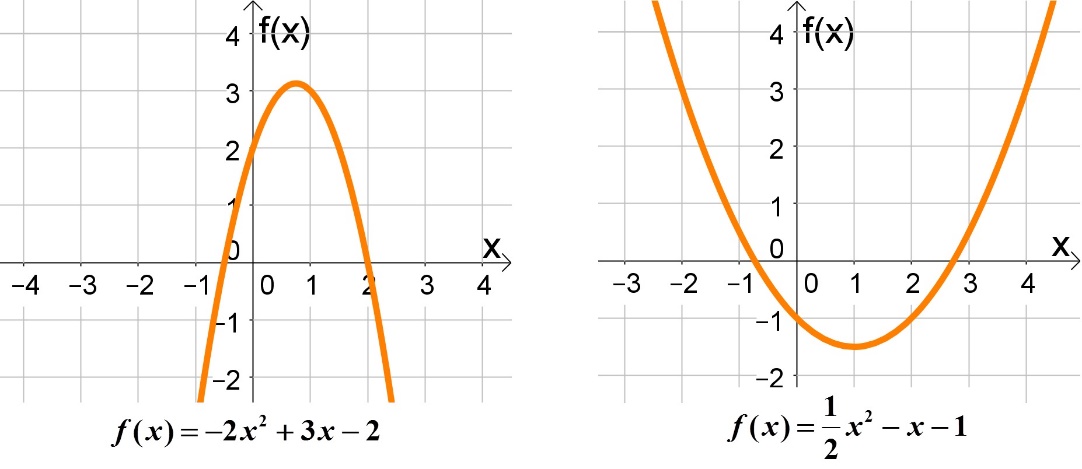 Exemplo
f(x) = x² + 3x + 2

Determinar a concavidade.
Quais os zeros da função?
Quais os vértices da função?
Esboce o gráfico da função.
Trace o gráfico da função.
Exemplo
f(x) = -x² + 5x + 6

Determinar a concavidade.
Quais os zeros da função?
Quais os vértices da função?
Esboce o gráfico da função.
Trace o gráfico da função.